Giri Widakdo, S.Kp., MKM
PENGETAHUAN TENTANG PENTINGNYA KESEHATAN TUBUH SEBAGAI UPAYA PENCEGAHAN HIPOTERMI
HIPOTERMI
( Haryono, 2019)
Penurunan suhu tubuh yang berpotensi berbahaya, biasanya disebabkan oleh paparan terhadap suhu dingin yang terlalu lama.

Kondisi ini didefinisikan sebagai suatu kondisi dimana suhu tubuh (internal) adalah ≤ 35C sebagai akibat paparan suhu dingin atau ketidakmampuan tubuh untuk mempertahankan suhu tubuh dengan tidak adanya suhu lingkungan yang rendah
TANDA & GEJALA HIPOTERMI
Bervariasi tergantung tingkat keparahan cedera dingin.
Secara umum berupa; kesemutan, mati rasa, perubahan warna dan tekstur kulit (Hardisman, 2014).
TANDA & GEJALA HIPOTERMI ( Setiati 2014)
Gejala klinis yang sering terjadi berdasarkan kategori hipotermia :
Hipotermia ringan (35 – 32 ˚C) : takikardi, takipnea, hiperventilasi, sulit berjalan dan berbicara, mengigil, dan sering berkemih karena “cold diuresis”.
Hipotermia sedang (32 – 28 ˚C) : nadi berkurang, pernapasan dangkal dan pelan, berhenti menggigil, refleks melambat, pasien menjadi disorientasi, sering terjadi aritmia.
Hipotermia berat (di bawah 28˚C) : hipotensi, nadi lemah,  edema paru, koma, aritmia ventrikel, henti jantung.
DAMPAK  HIPOTERMI 		 HARYONO, 2019
Hipotermia menyebabkan perubahan fisiologis disemua sistem organ:
Terjadi penurunan progresif dengan apati
penilaian buruk
ataksia disartria
kantuk edeme paru
kelainan asam-basa
Koagulopati
koma. 
Selain itu detak jantung dan tekanan darah mungkin sangat lemah sehingga denyut nadi perifer tidak terdeteksi. Disritmia jantung juga dapat terjadi. Abnormalitas fisiologis lainnya yang mungkin terjadi adalah hipoksema dan asidosis.
PENURUNAN SUHU
PENURUNAN SUHU
PENURUNAN SUHU
PENATALAKSANAAN
Faktor-faktor yang mempengaruhi hipotermia :
Jenis Kelamin
Perlengkapan Mendaki
Pengetahuan
Pendaki Gunung
Kejadian Yang Sering Terjadi di Gunung
Dehidrasi
Kondisi terkait panas
Kram Panas
Kelelahan panas
Heatstroke
Kondisi Terkait Dingin
Kejadian Hipotermia
Frostbite
Immersion Foot
Penyakit Gunung Akut (AMS)
Dll.
Tanda dan Gejala :
Takikardi
Takipnea
Hiperventilasi
sulit berjalan dan berbicara
mengigil
sering berkemih karena “cold diuresis”.
Penatalaksanaan:
Pindahkan pasien ke dalam tenda atau tempat yang kering
Pakaian yang basah harus segera dilepaskan
Selimuti korban dengan kain yang tebal/pakai sleeping bag
Jaga agar tetap sadar
Beri minuman hangat
Lakukan Manajemen Hipotermi
Pengkajian ABCDE
Sumber: Setiati (2014), Musliha (2010),  Eng (2010).
INSTRUMEN KELENGKAPAN MENDAKI GUNUNG Beri Tanda Chek list (V) Pada Pernyataan dibawah ini
Refferensi :
Berko, Jeffrey, Deborah D Ingram, Shubhayu S & Jennifer D Parker. (2014). National Health Statistics Reports: Death Attributed to Heat, Cold, and Other Weather Events In the United States, 2006-2010. Hyattsville: U.S Department of Health & Human Services.
Cho, Rina Verina. (2019). Hand Book P3K 99 Pertolongan Pertama pada Kecelakaan. Yogyakarta: Pustaka Cerdas. 
Febrianto, Nanda. (2019). Ancaman Hipotermia di Enam Gunung Indonesia. https://tagar.id/ diakses pada tanggal 27 Februari 2020.
Haryono, Rudi, Maria Putri Sari Utami. (2019). Keperawatan medikal bedah 2. Yogyakarta: PT. Pustaka Baru.
Musliha. (2010). Keperawatan gawat darurat. Yogyakarta: Nuha Medika.
Nurlitasari, Dita dan Rohmatun. (2017). Hubungan Antara Kematangan Emosi Dengan Rasa Empati Pada Mahasiswa Pendaki Gunung Di Universitas Islam Sultan Agung Semarang. Fakultas Psikologi Universitas Islam Sultan Agung Semarang, Vol.12 (1) 2017, 57-66.
Pandhu Bawono, Fajar. (2017). Pengetahuan Pendaki Gunung tentang Pertolongan Pertama pada Hipotermi di Wana Wisata Cemoro Sewu, Kawasan Gunung Lawu, Kecamatan Plaosan, Kabupaten Magetan. Ponorogo : Universitas Muhammadiyah Ponorogo.
Rosandrani, K N. (2016). Hipotermia, Pendaki Tewas di Pyramid Carstensz. www.nationalgeographic.co.id diakses pada tanggal 23 Februari 2020.
Sari, Lela. (2018). Gambaran Pengetahuan Mahasiswa Pencinta Alam Universitas Pendidikan Indonesia (MAPALA UPI) Tentang Hipotermia saat Pendakian Gunung. Bandung: Universitas Pendidikan Indonesia.
Setiadi, Arif. (2016). Alami Hypotermia di Puncak Gunung Lawu, Sri Dievakuasi. www.okezone.com diakses pada tanggal 23 Februari 2020.
Tempo.co. (2016). Alasan Perempuan Lebih Mudah Kedinginan Dibanding Pria. https://cantik.tempo.co/ diakses pada tanggal 07 Juni 2020.
Ulfah, Maria. (2018). Hipotermia, Penurunan Suhu Tubuh yang Bisa Sebabkan Kematian. https://tirto.id/ diakses pada tanggal 23 Februari 2020.
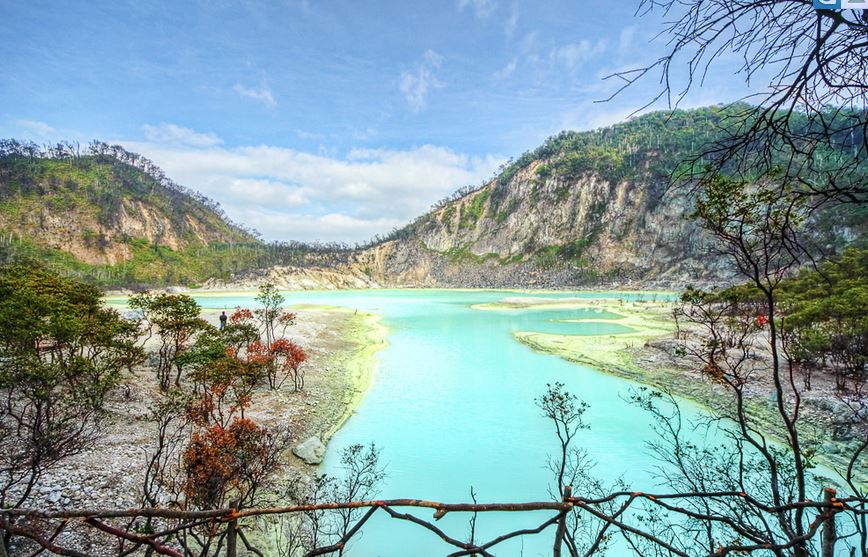 HATUR NUHUN